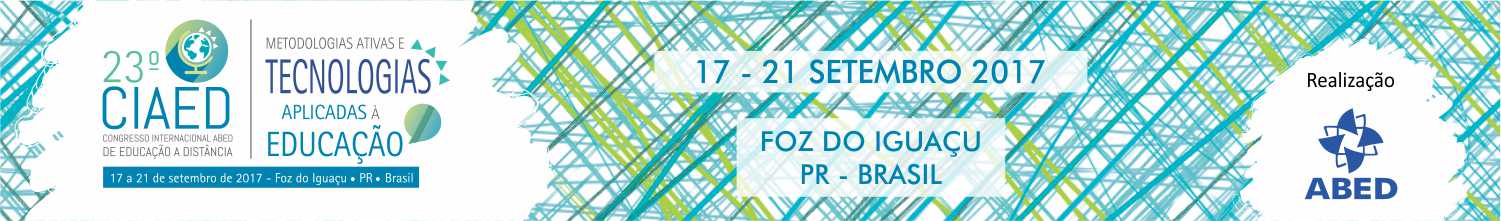 CONTRIBUIÇÕES DAS TECNOLOGIAS DIGITAIS NO ENSINO E APRENDIZAGEM: 
INOVAÇÕES NA PRÁTICA PEDAGÓGICA
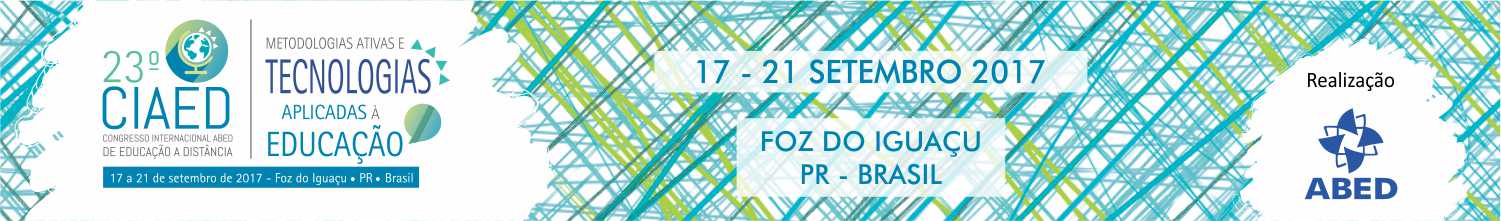 Quem é o estudante que nos chega?
Quem e o profissional que recebe o aluno?
Quem é o professor que chega a sala de aula?
A tecnologia é relevante 
O professor deixa de ser a fonte única de informação
A sala de aula não pode ser mais no formato militar 
Tecnologia é ferramenta que está redefinindo tempo, espaço e relações (distância transacional, movimento maker, fab-labs etc).
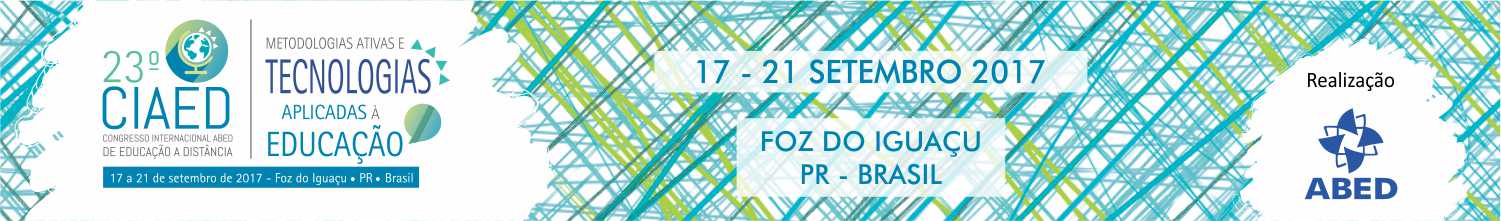 Prêmio Inovações Educativas e Ensino Virtual

      Divulgar experiências práticas, relevantes e inovadoras em
      educação presencial, aberta e a distância (híbrida), identificando e valorizando iniciativas de coordenadores, professores e tutores com
               o uso da tecnologia na aprendizagem.
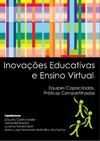 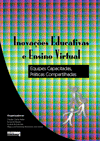 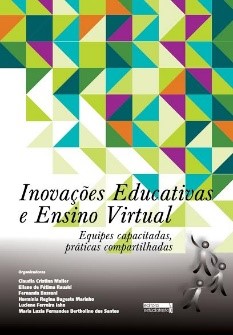 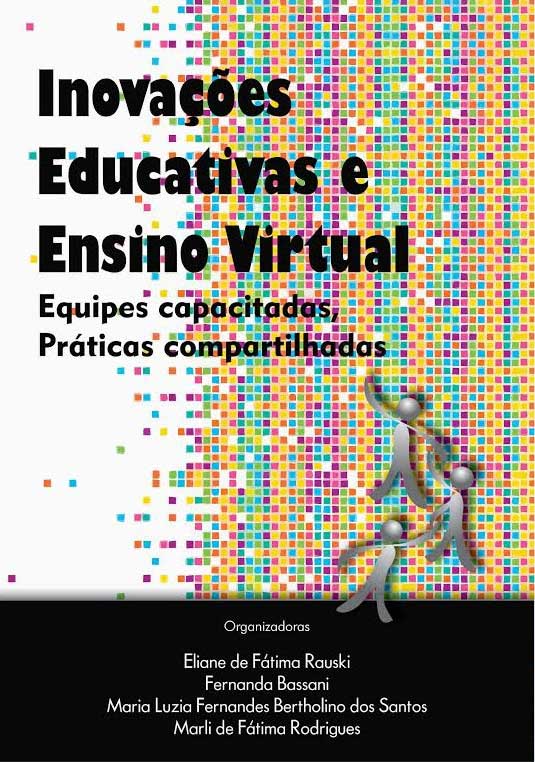 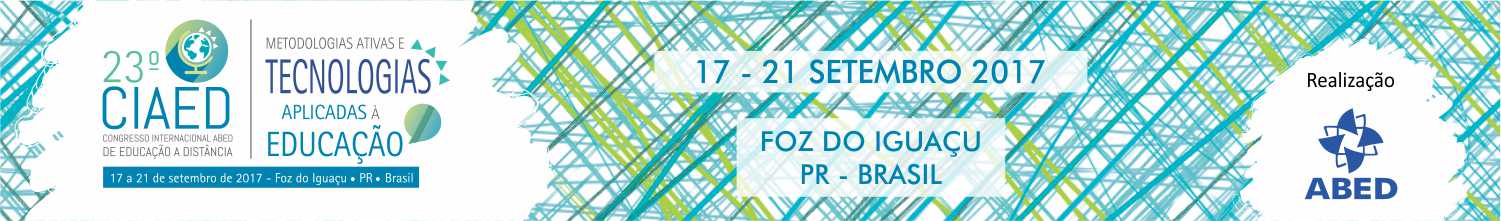 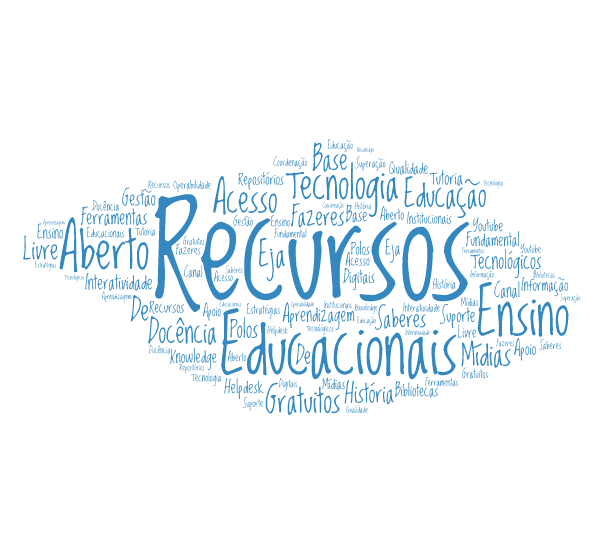 1ª. Edição
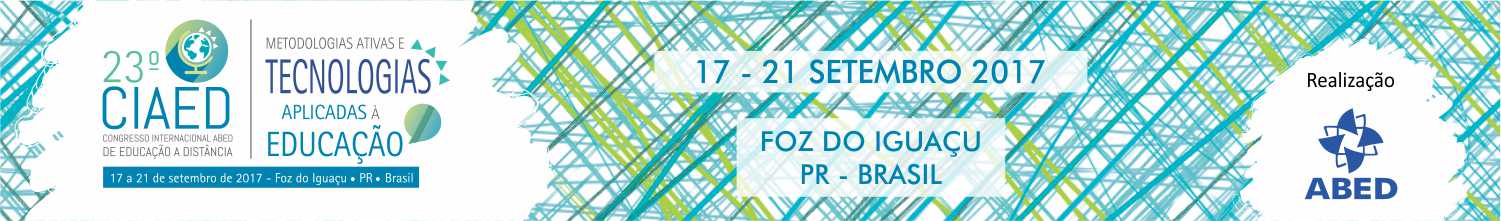 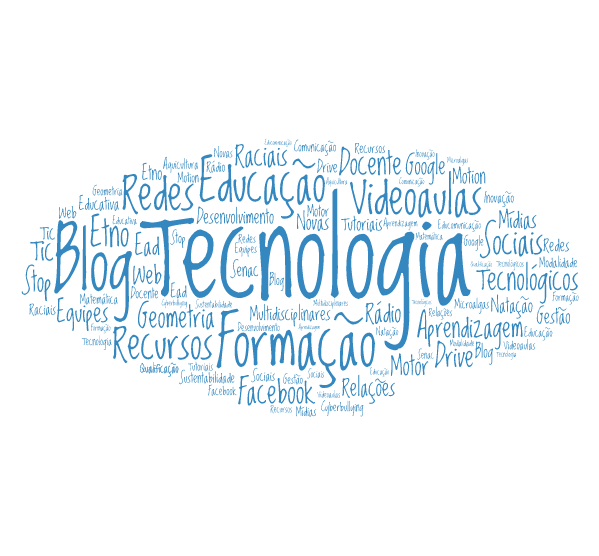 2ª. Edição
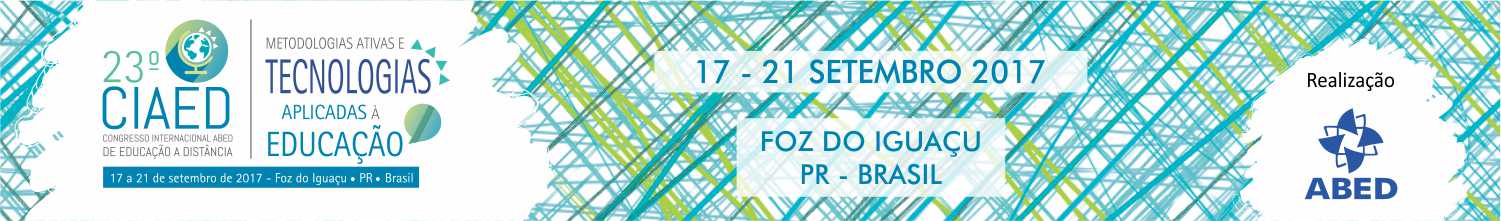 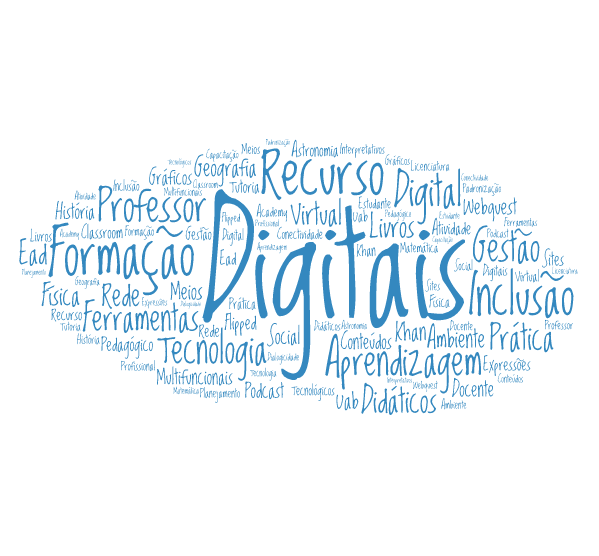 3ª. Edição
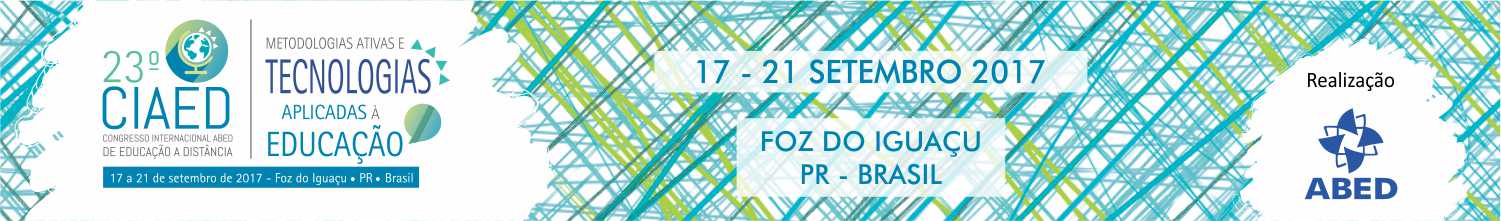 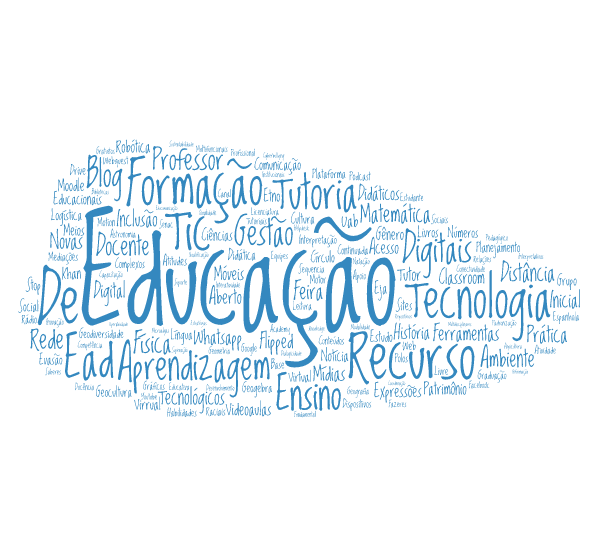 4ª. Edição
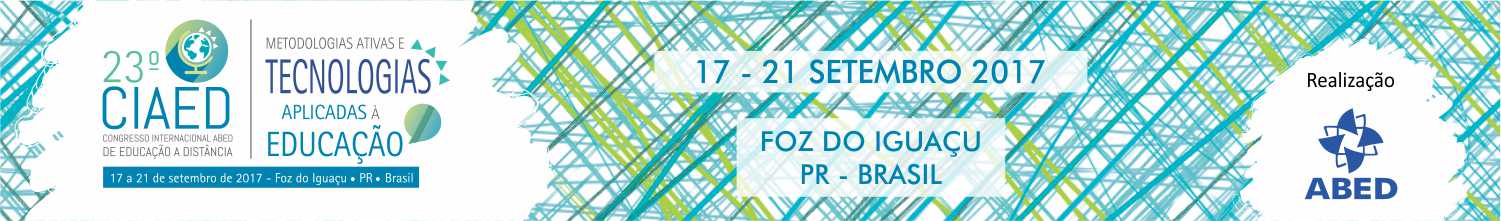 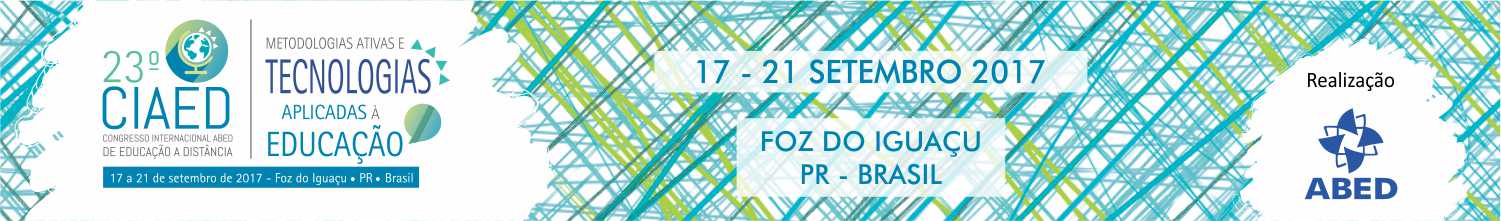 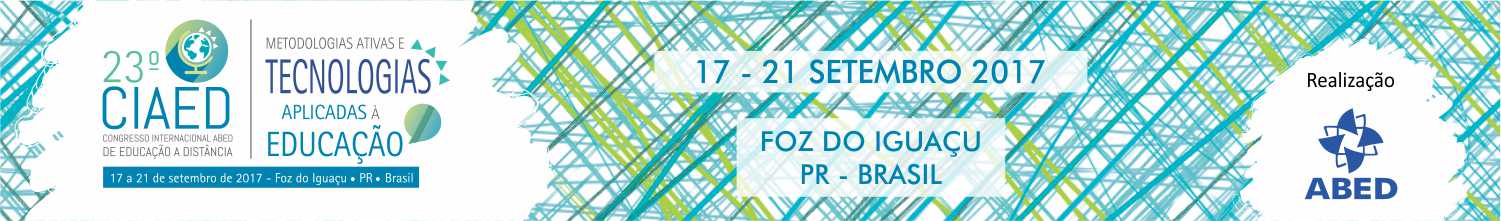 PLANO INOVADOR DE CAPACITAÇÃO – PIC
Direcionado aos professores de Escolas Públicas;
Incentivo ao uso de Recursos Educacionais Abertos
constitui-se em um projeto educacional, com mediação pedagógica e exploração de recursos tecnológicos e aplicativos da web 2.0 gratuitos e emergentes. 
O objetivo principal foi propor mudanças educativas possíveis com ações tecnológicas simples e criativas através de ações comunicativas e socializadoras.  
Uso da plataforma Moodle – a distância – com tutoriais práticos.
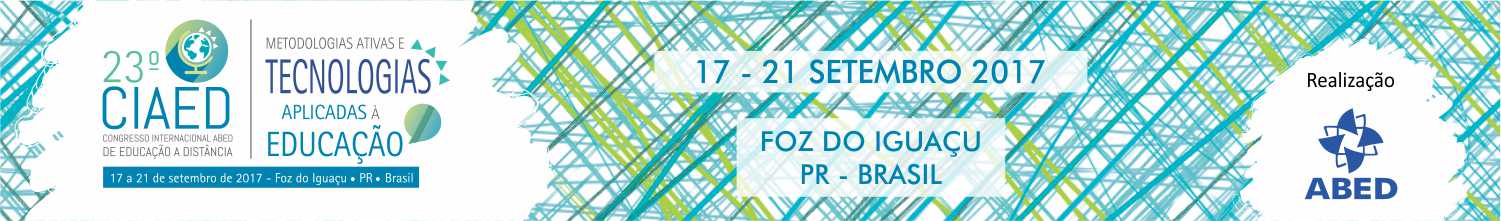 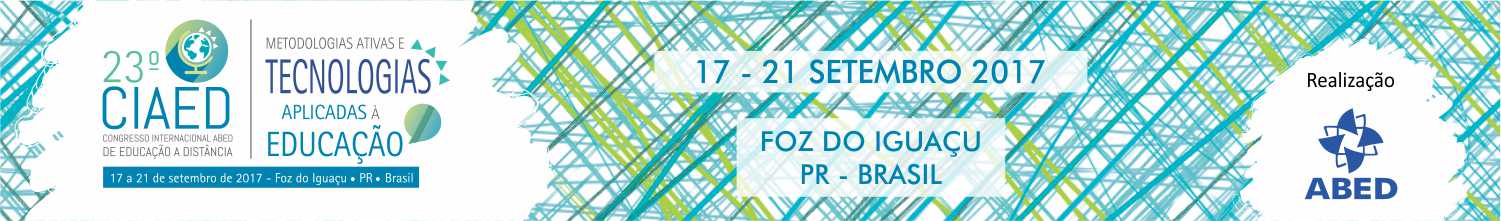 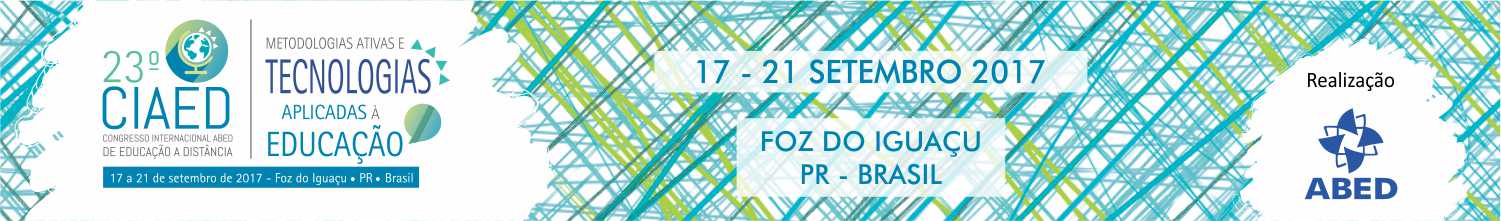 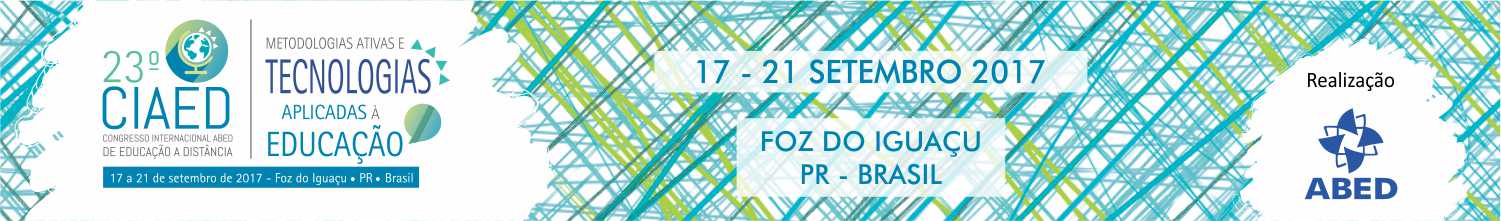 Conclusões
Tudo parece ter sentido quando possibilidades podem potencializar o aprendizado quer seja pelas descobertas do mundo virtual ou outras possibilidades.
tanto professores quanto aluno podem encontrar possibilidades de qualificação, de entretenimento e busca de conhecimento e do crescimento do pensamento crítico.
As gerações que vivem o momento de transição – precisam estar inseridas no contexto em que vivem. Vivemos o desafio de integrar e abranger os imigrantes digitais e dos nativos digitais.
Habilidades já adquiridas, conhecimentos tácitos e experiências podem contribuir para motivar e tornar os atores desse cenário participativos dentro deste contexto.
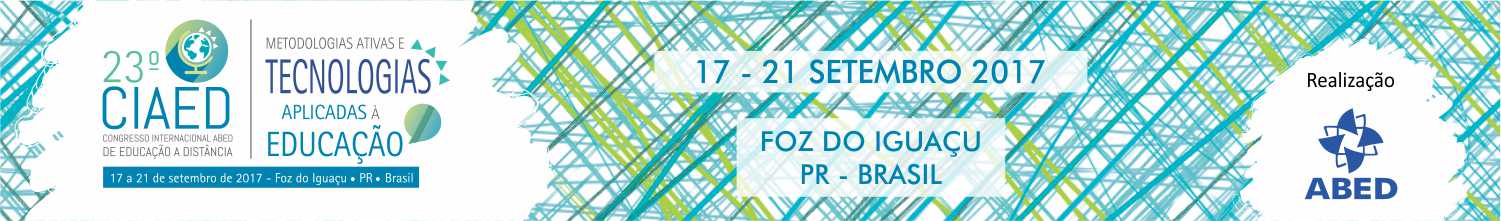 Ficam desafios
Imigrantes e nativos digitais.....



Muito obrigada



mluzia@ead.uepg.br